Различай звуки «Ж - Ш»
Сурдопедагог 
Плиева-Гурциева Л.Г.
Читай слоги
ЖА - ША          ЖО - ШО     ЖИ – ШИ

АЖА – АША         ОЖО - ОШО  

УЖУ – УШУ          УЖО - УШО
Читай слова
ЖАБА - ШАПКА          
ЖЁЛТЫЙ – ШИРОКИЙ
ЕЖАТА – МЫШАТА
ПИРОЖОК – ПОРОШОК
ВЯЖЕТ – ПИШЕТ
ЛЕЖИТ - СПЕШИТ
Назови картинки
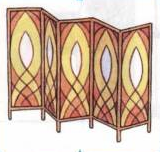 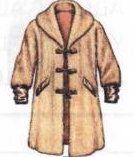 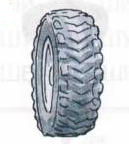 шуба
ширма
шина
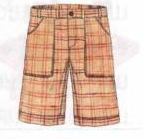 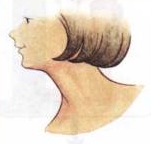 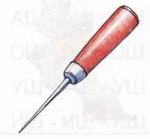 шея
шило
шорты
Составь словосочетания
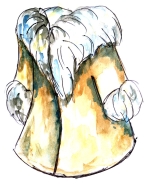 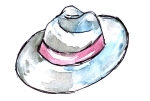 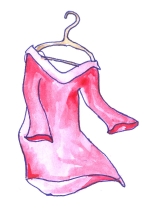 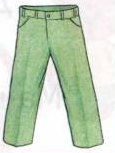 Замени первые буквы
ПАР	
ТАПКА
САЛО
ТОПОТ
МЫЛО
СУК
ШАР	
ШАПКА
ЖАЛО
ШЁПОТ
ШИЛО
ЖУК
Прочитай фразы слитно
Жареная картошка.
             Пушистый снежок.
                        Большой жёлудь.
Закончи предложение подходящим словом
Ши-ши-ши, ши-ши-ши — вот играют …
Уш-уш-уш, уш-уш-уш — я приму горячий…
Аш-аш-аш, аш-аш-аш — это синий ...
Ишни-ишни-ишни — созревают…
Шок-шок-шок, шок-шок-шок — разбудил нас ....
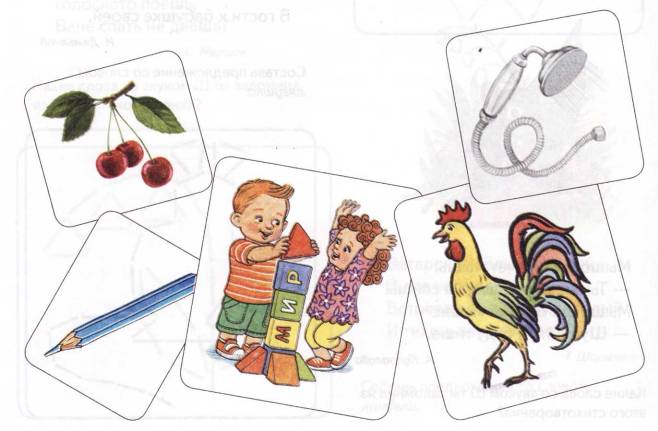 Четвертый - лишний
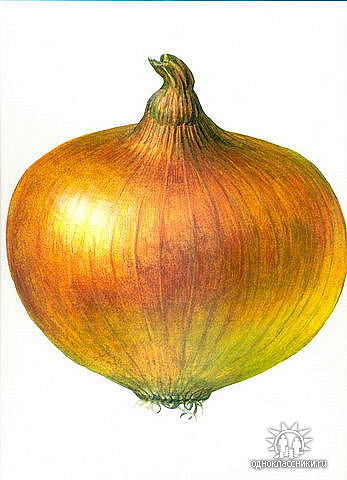 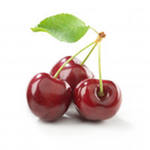 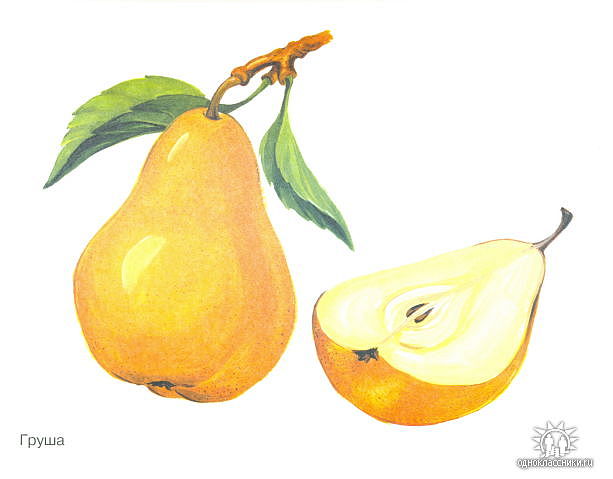 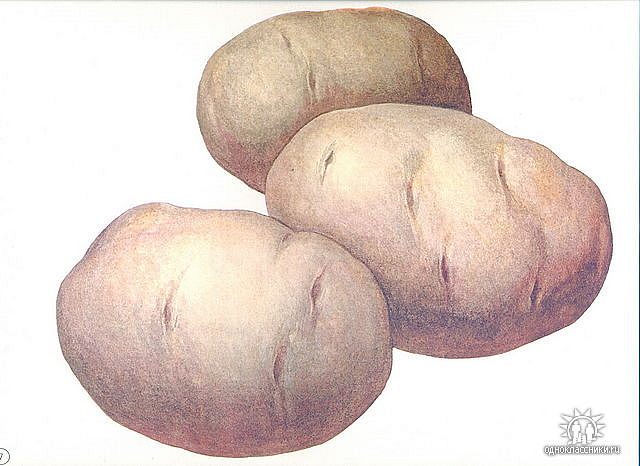 Составь предложение с предлогом
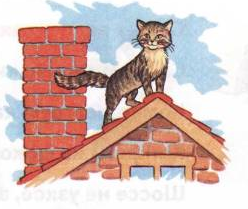 Кошка залезла на крышу.
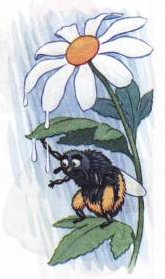 Шмель спрятался под листом ромашки.
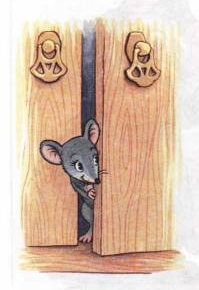 Мышонок сидит в шкафу.
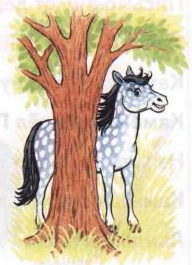 Лошадка стоит за деревом.
Послушай рассказ и перескажи его.
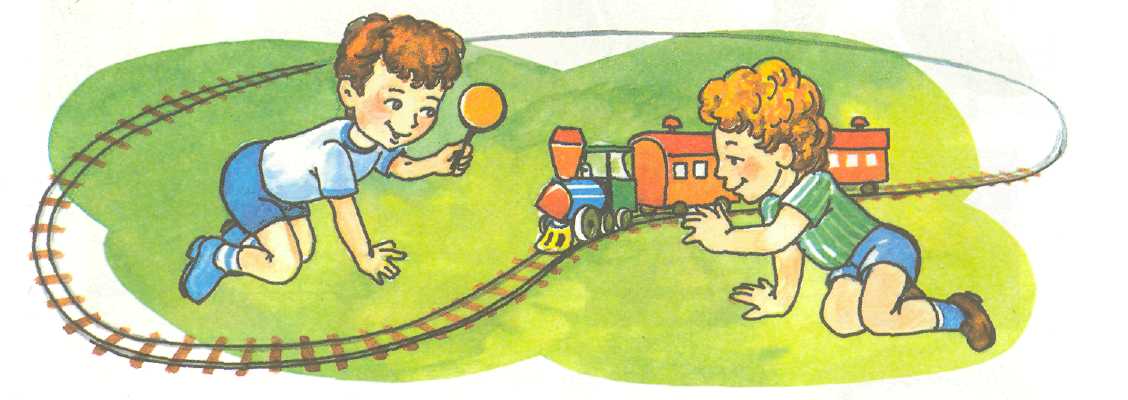 Жене шесть лет. Мише тоже шесть лет. У Жени и Миши железная дорога. Женя и Миша машинисты.
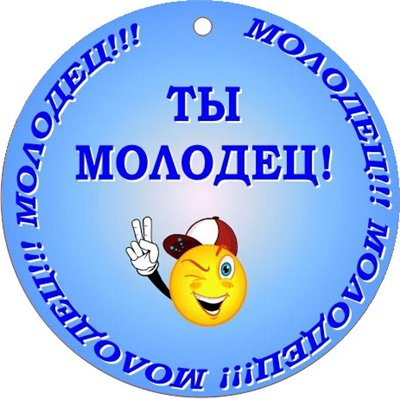